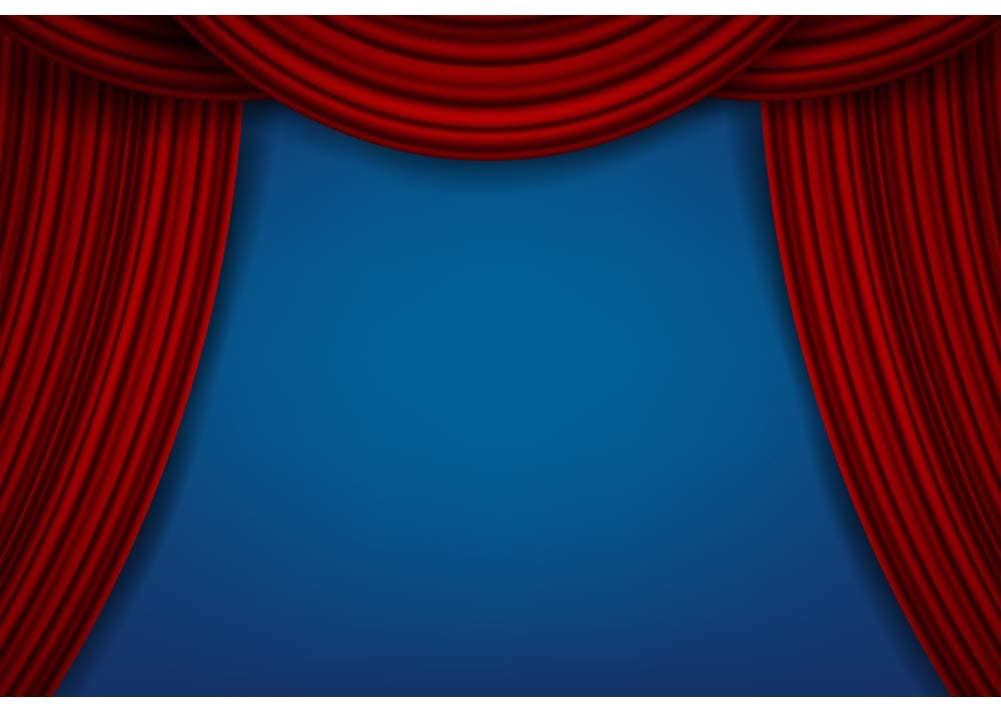 সবাইকে আজকের পাঠে স্বাগতম
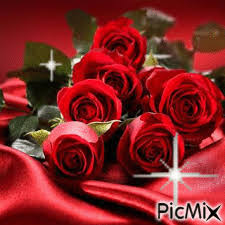 শিক্ষক পরিচিতি
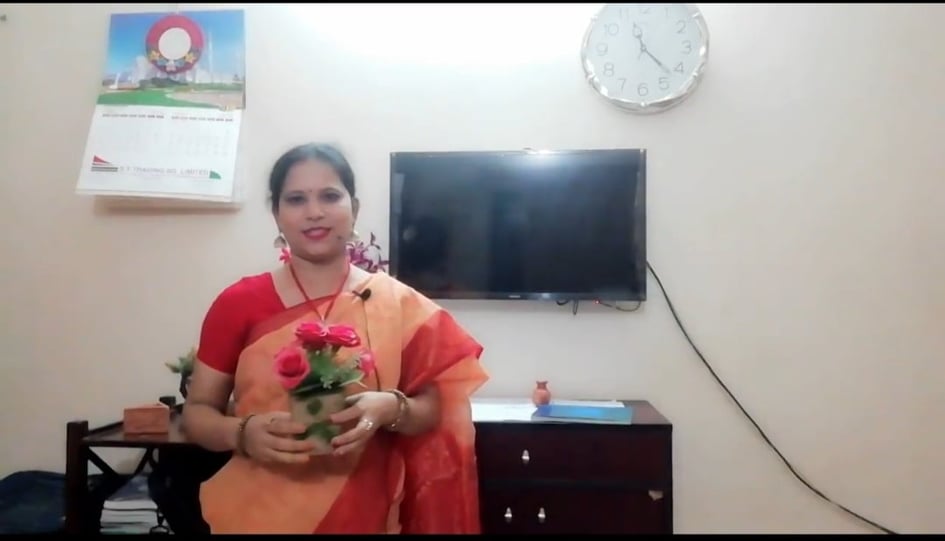 মোছাঃইয়াছমিন আক্তার
সঃশিঃ
খরনা স প্রা বি
শাজাহানপুর,বগুড়া
পাঠ পরিচিতি
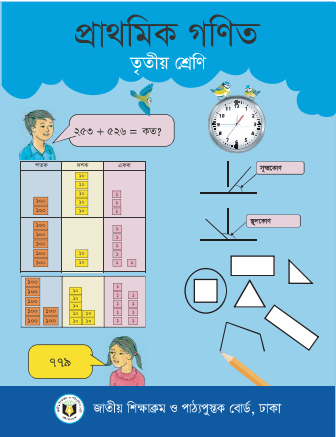 শ্রেণিঃ তৃতীয়
বিষয়ঃ গণিত
শিখনফল
১২.২.১ নামতার সাহায্যে দুই বা তিন অংকবিশিষ্ট সংখ্যাকে এক বা দুই অংকবিশিষ্ট সংখ্যা দ্বারা গুণ করতে পারবে।
ছবিতে কি দেখতে পাচ্ছ?
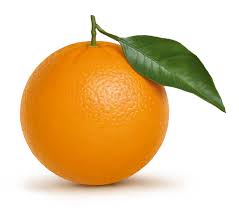 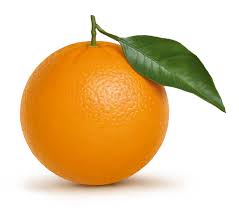 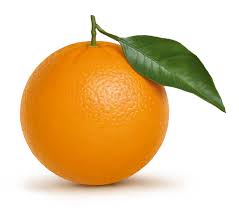 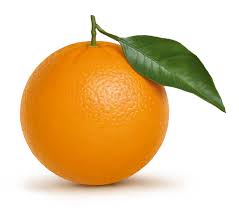 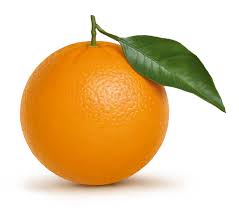 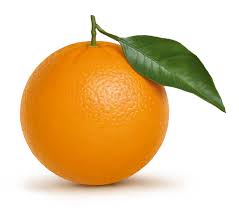 ২×৩=৬
চল আজকে আমরা পড়ব
দুই  অঙ্কের সংখ্যাকে এক অঙ্কের সংখ্যা দ্বারা গুন (হাতে না রেখে)
নিচের ছবিগুলো লক্ষ্য  করি
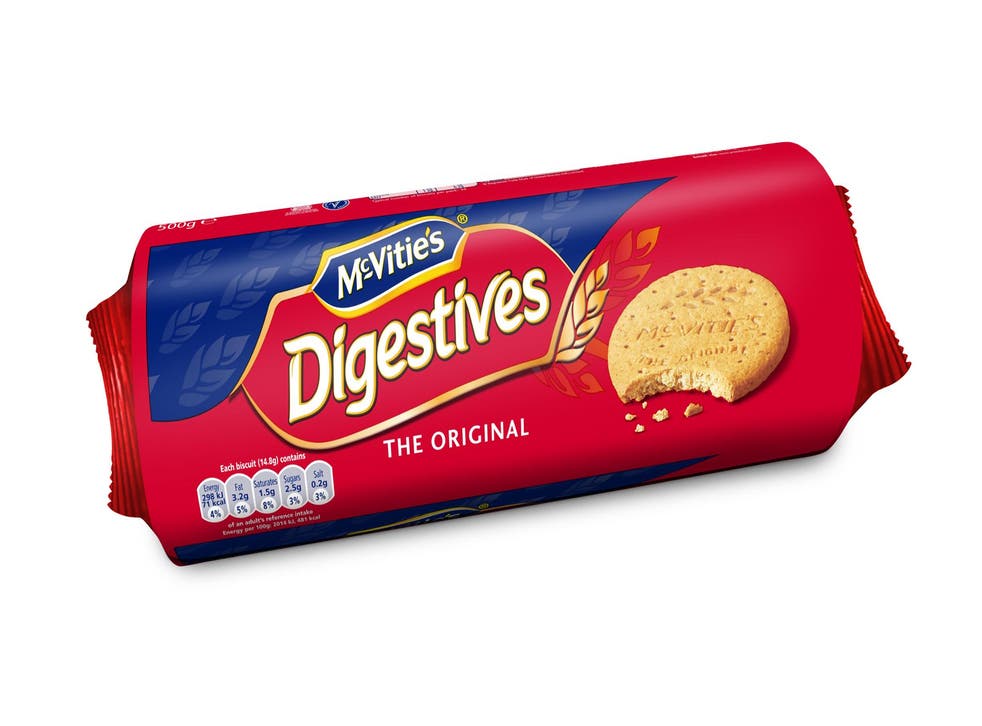 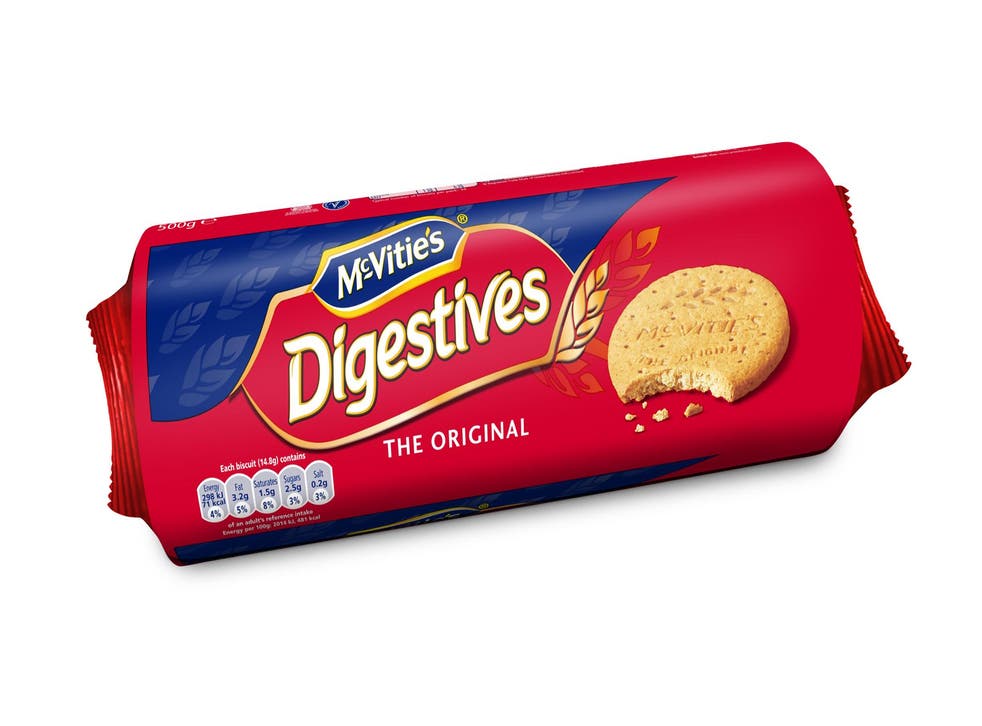 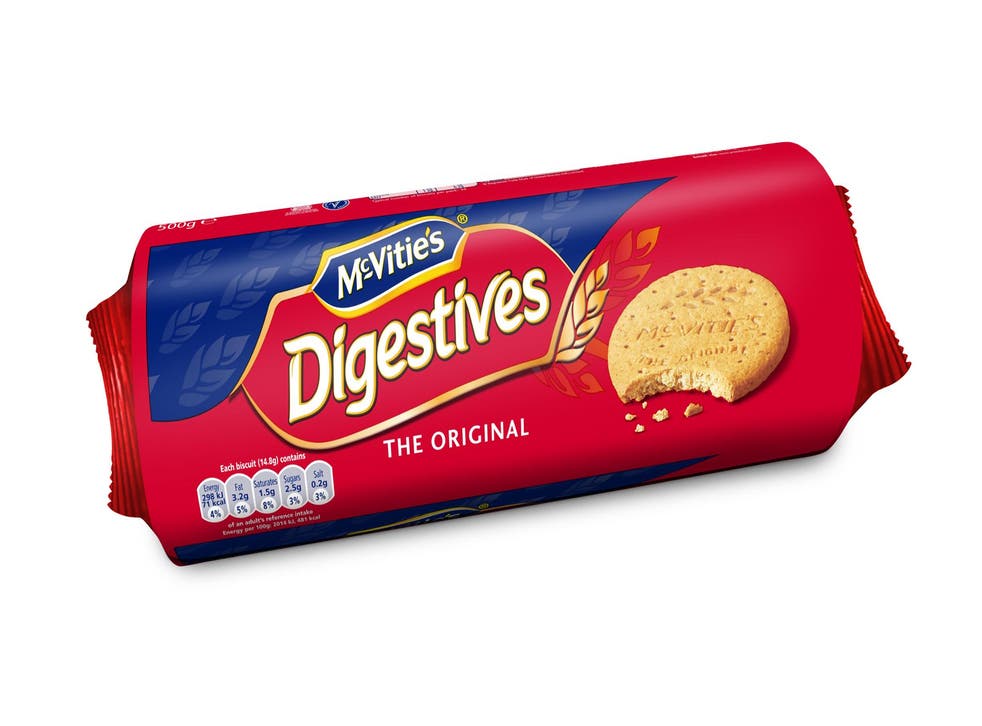 ২৩ টাকা
২৩ টাকা
২৩ টাকা
=
মোট মুল্য
এক প্যাকেটের দাম
প্যাকেটের সংখ্যা
×
×
গুণ্য
গুণক
=
গুণফল
২৩×৩= ?
দশক         একক
২০×৩=৬০
১
১০
১
১
১০
২৩×৩
৩×৩=   ৯
১
১
১
১০
১০
১
১
১০
১০
১
মোট   ৬৯
২০×৩
৩×৩
২৩×৩=৬৯
লক্ষ্য  করি
২৩
×৩
৯
৬
লক্ষ্য  করি
২০
×৪
০
৮
লক্ষ্য  করি
২ ৪
২
৮
৪
বই সংযোগ
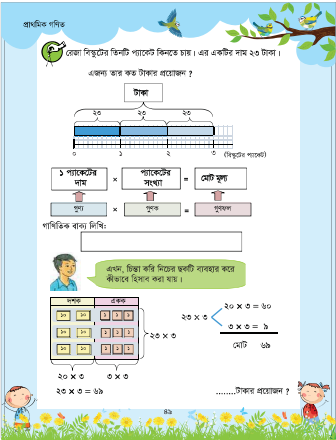 তোমাদের পাঠ্য বইয়ের ৪৯ ও ৫০ পৃষ্ঠা বের কর
অনুশীলন করি
২ ১
৪
৮ ৪
বাড়ির কাজ
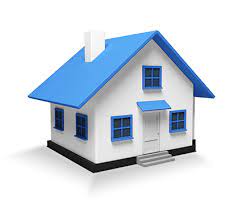 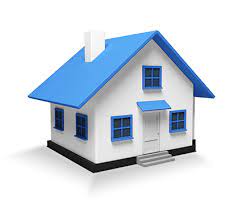 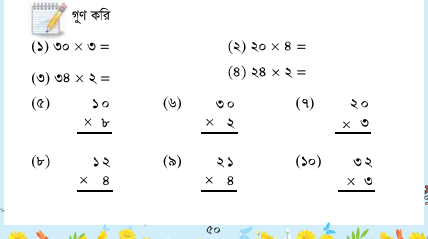 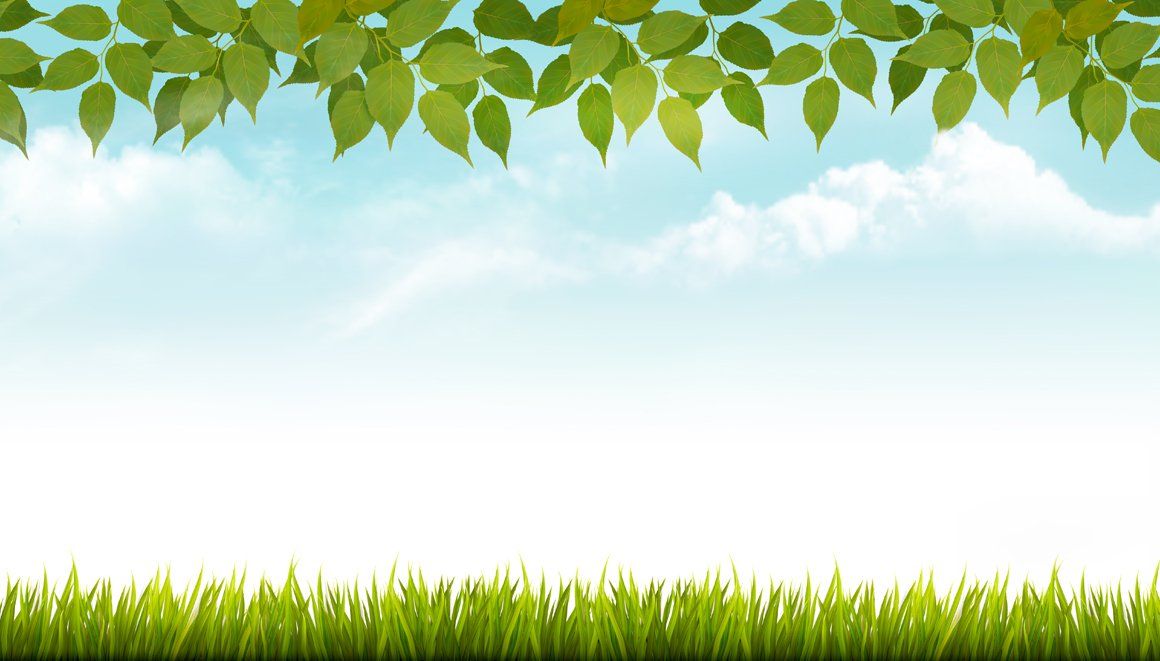 সবাইকে ধন্যবাদ